Vodné vtáky
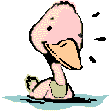 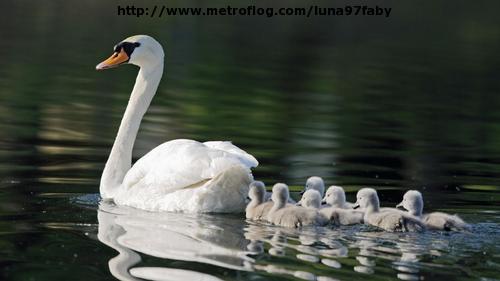 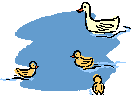 Vodné vtáky - prispôsobené sú na plávanie a potápanie sa vo vode:
 - plávacími blanami
 - perím, ktoré si mastia tukom
 - zobákom, krídlami a končatinami.
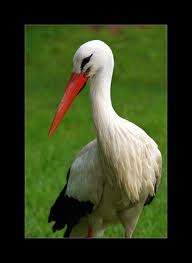 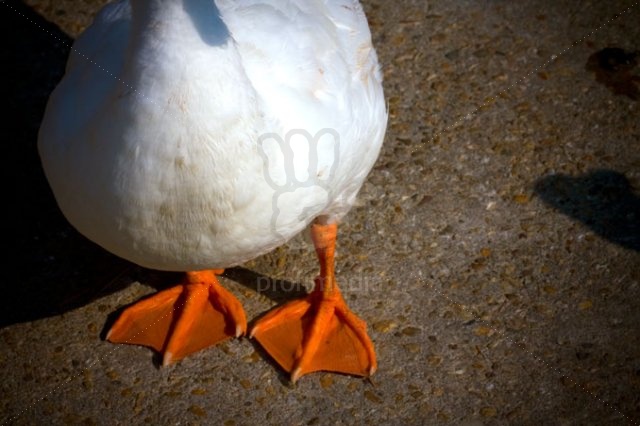 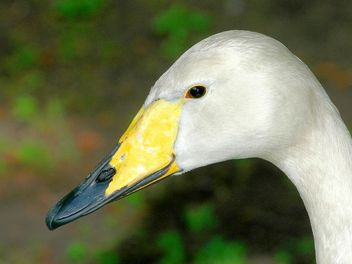 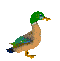 Kačica divá
Živí sa rastlinami a menšími živočíchmi
Je čiastočne sťahovavá
Mláďatá sú nekŕmivé a vyrastajú mimo hniezda
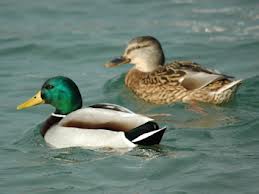 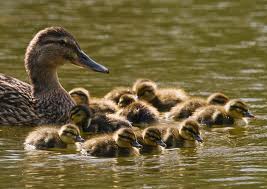 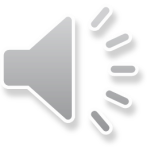 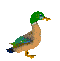 Výrazná je pohlavná dvojtvárnosť (samček je farebný, samička je nenápadne sfarbená)
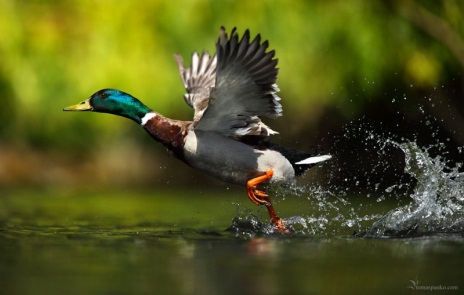 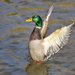 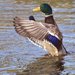 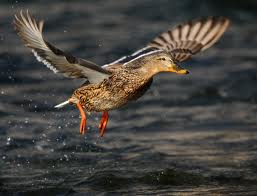 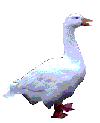 Hus divá
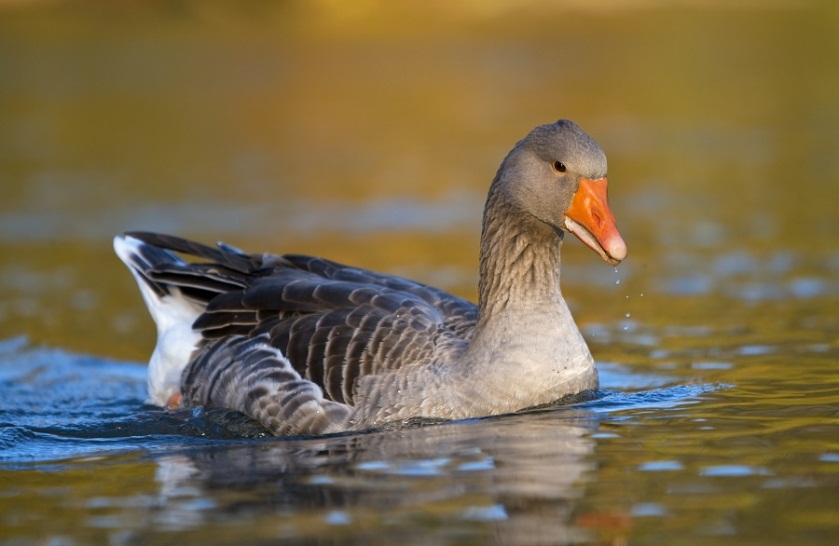 Živí sa rastlinami
Je sťahovavá
Vytvára trvalé    páry v skupinách
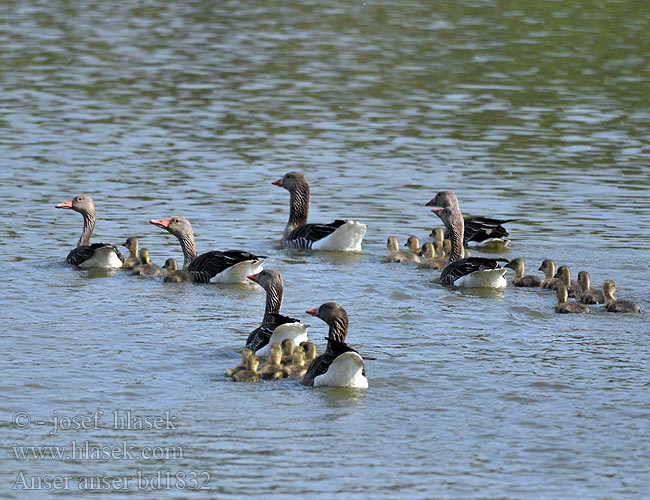 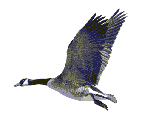 Mláďatá sú nekŕmivé
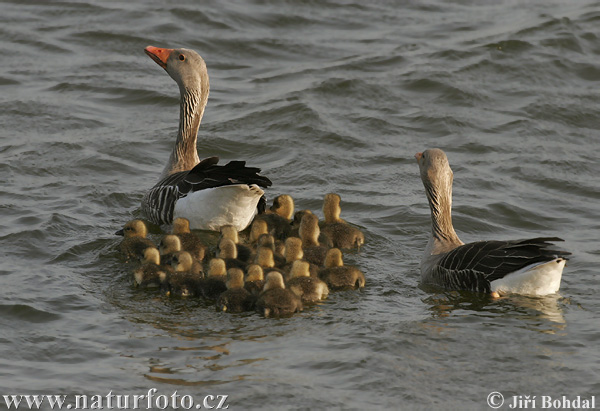 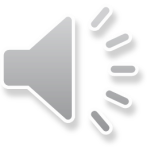 Labuť hrbozobá
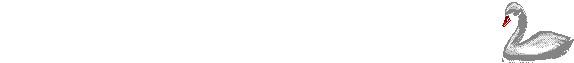 Žije v pároch, 
	vytvára malé kŕdle
Živí sa vodnými rastlinami.
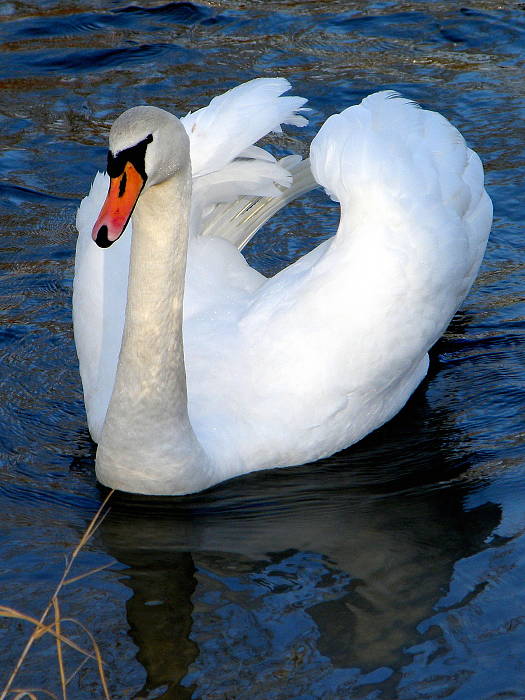 Labuť hrbozobá
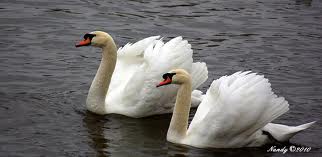 Samec má na koreni zobáka čierny hrb
Mláďatá sú nekŕmivé
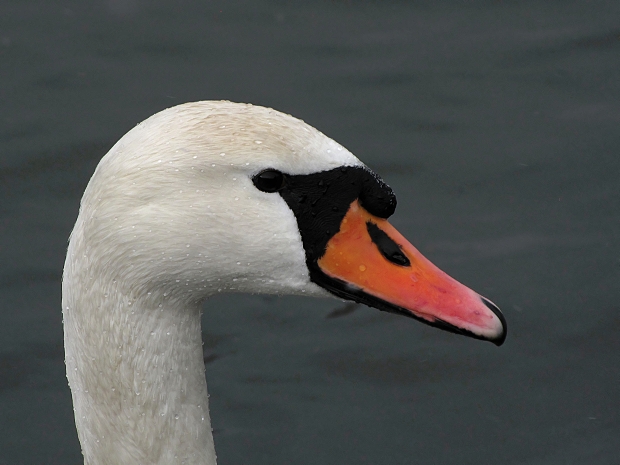 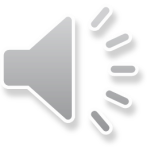 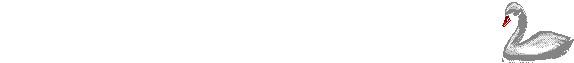 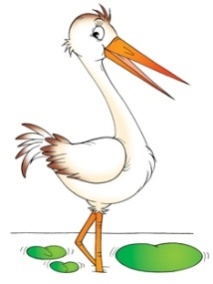 Bocian biely
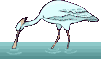 Tvorí trvalé páry
Hlavnou potravou sú žaby, chrobáky, slimáky, hmyz.
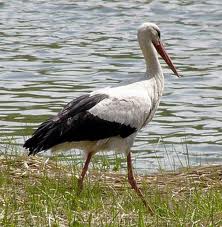 http://www.youtube.com/watch?v=3zQLuayYTqs
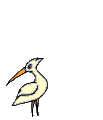 Bocian biely
Je to náš jediný vták, ktorý nemá hlasový prejav, jeho najdôležitejším zvukom je klepanie zobákom.
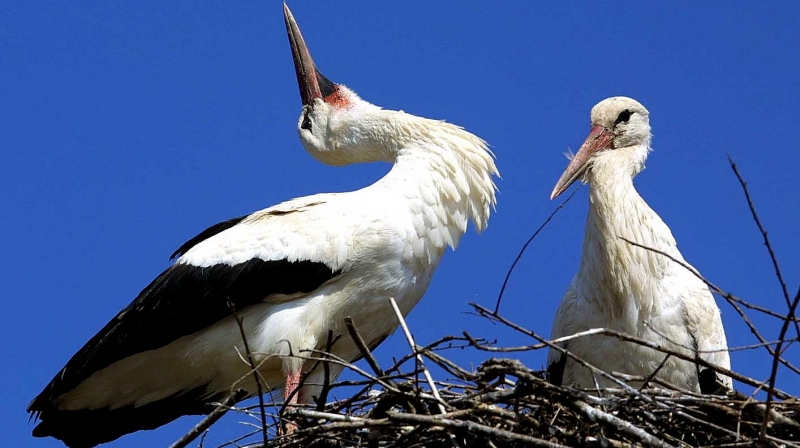 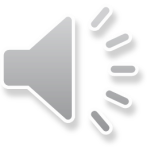 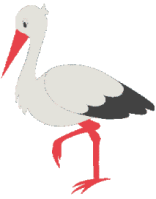 Mláďatá sú kŕmivé
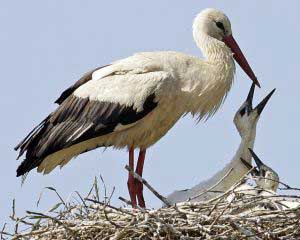 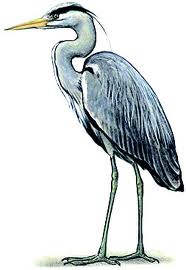 Volavka popolavá
Je to samotár, alebo žije v malých kolóniách
Živí sa rybami, myšami, žabami, jaštericami, hmyzom
Hniezdi v korunách vysokých stromov.
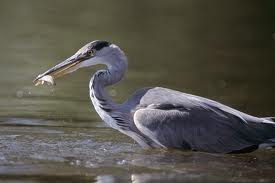 Lyska čierna
Tvorí zimné kŕdle
Potravu tvoria vodné rastliny, slimáky, hmyz.
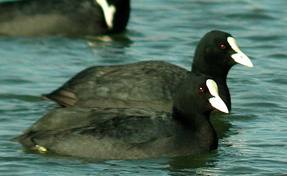 Má typickú bielu škvrnu na čele
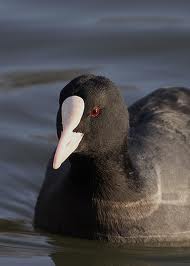 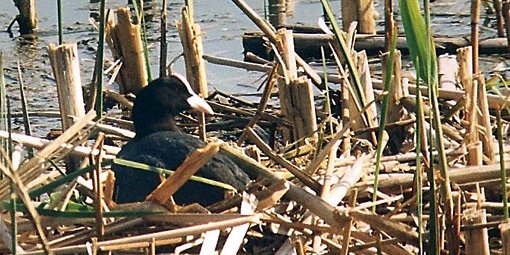 Potápka chochlatá
Žije v pároch, je menšia ako kačica
Živí sa vodnými živočíchmi, rybami, kôrovcami a hmyzom.
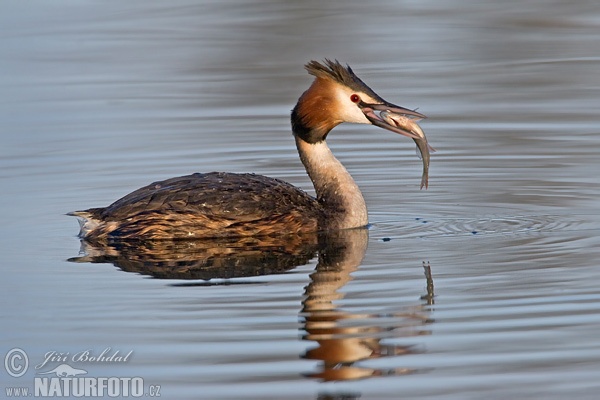 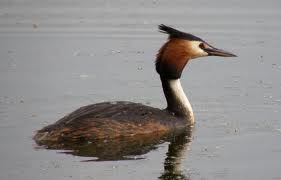 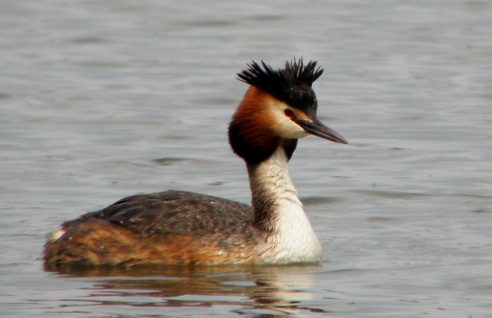 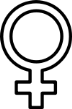 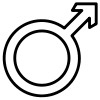 Kaňa močiarna
Vytvára páry, rodinné skupiny
Je dravá – živí sa žabami, plazmi, cicavcami, vtákmi a rybami.
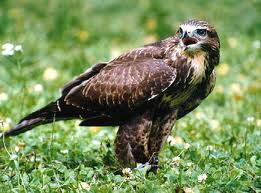 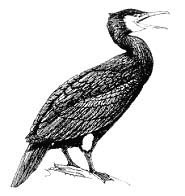 Kormorán veľký
Hniezdi v kolóniách na stromoch
Živí sa výlučne rybami
Telo je čierne so zelenkastým nádychom, je veľký ako hus
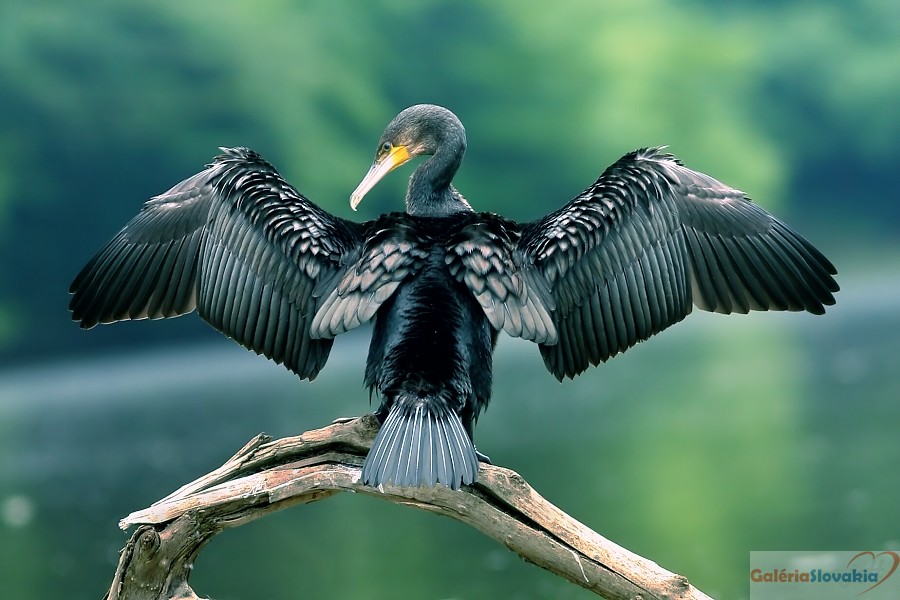 Rybárik riečny
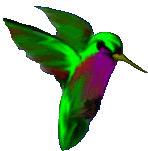 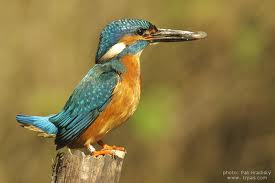 Žije v pároch
Živí sa rybami, žabami a hmyzom
V porovnaní s telom má veľkú hlavu a krásne sfarbené perie.
nie do zošita, je to zaujímavosť
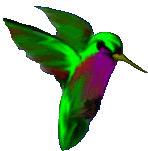 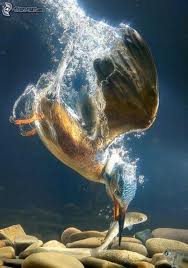 Chytá ryby do dĺžky 7 cm, čaká na konároch a skalách, odkiaľ sa strmhlav útočí pod vodu.

Korisť usmrtí údermi o zem alebo konár a posúva si do úst napred, aby plutvy nerobili odpor.
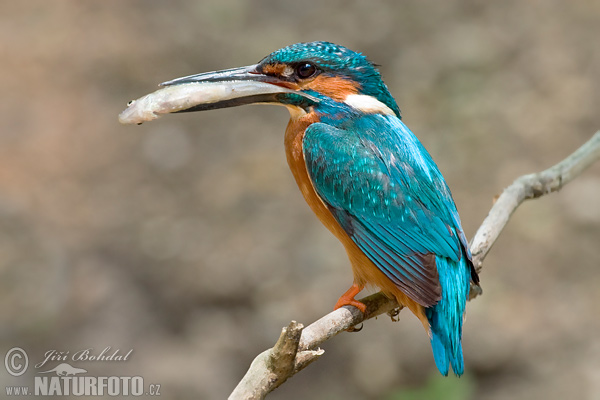